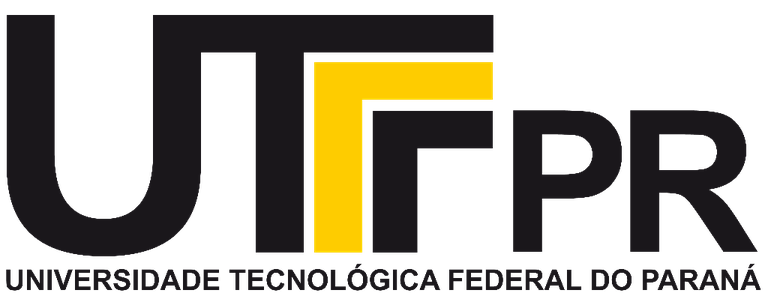 Curso de 
Disciplina
x
Acadêmicos
Apresentação da empresa/objeto de estudo
Método/técnicas
Caso
Considerações Finais
Referências